23 марта 2016 года Чеченская Республика будет отмечать один из самых главных праздников – День Конституции
Классный руководитель: Хаджимуратова А.Л.
7 «А» класс
Конституция Чеченской Республики принята 23 марта 2003 года на всенародном референдуме
Первый Президент ЧР А-Х. Кадыров, принял активное участие в подготовке проекта Конституции
Впервые в истории республики Основной закон разрабатывался самой республикой
Можно с уверенностью сказать, что Конституция Чеченской Республики – это гарант стабильности и устойчивого развития нашего общества
Был отмечен огромный вклад Главы Чеченской Республики  Рамзана Ахматовича Кадырова, который достойно продолжает путь своего отца.
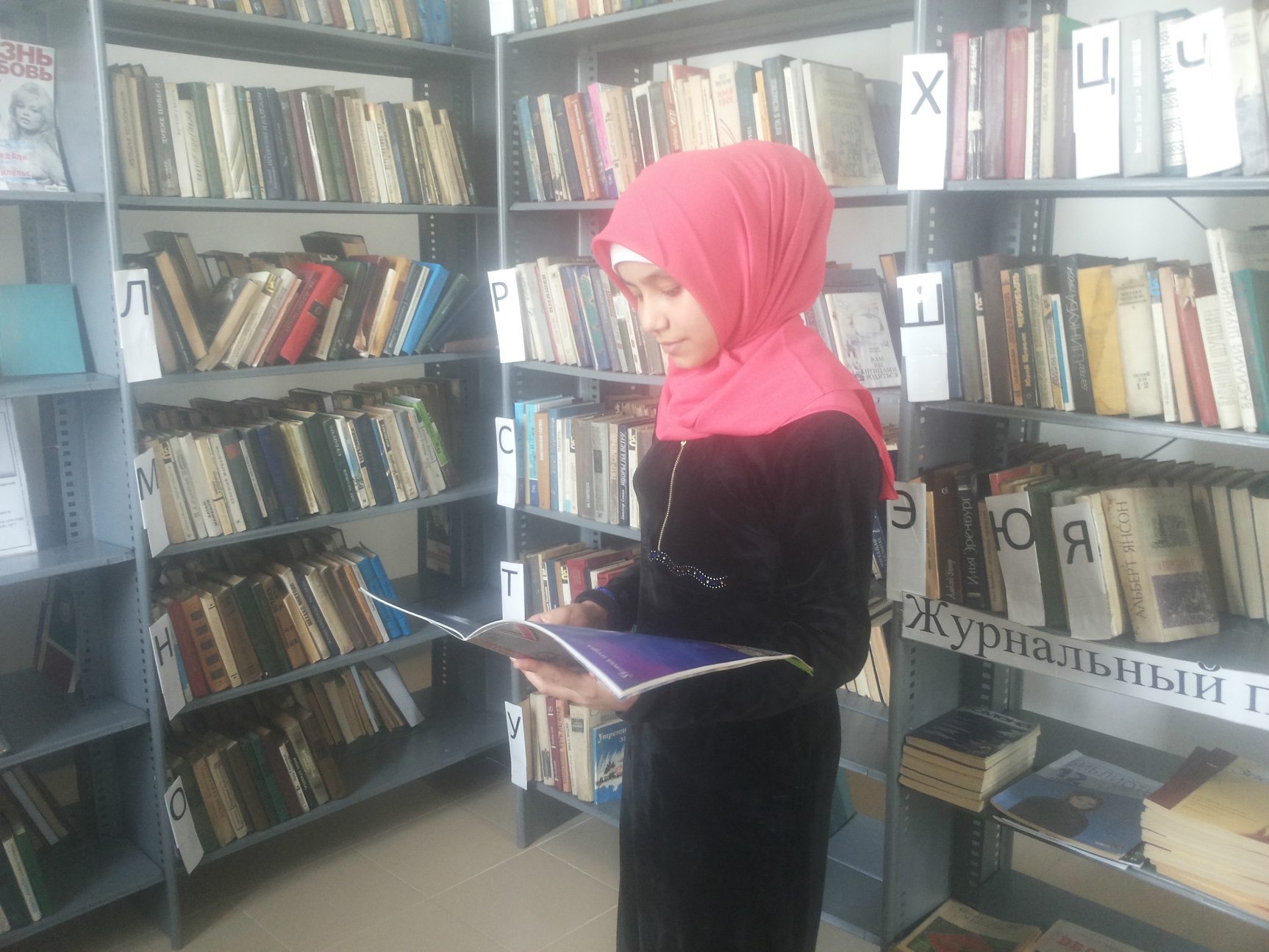